ONA TILI
6- sinf
MAVZU: SIFATDOSH. SIFATDOSHNING ZAMON SHAKLLARI. O‘TGAN ZAMON SIFATDOSHI
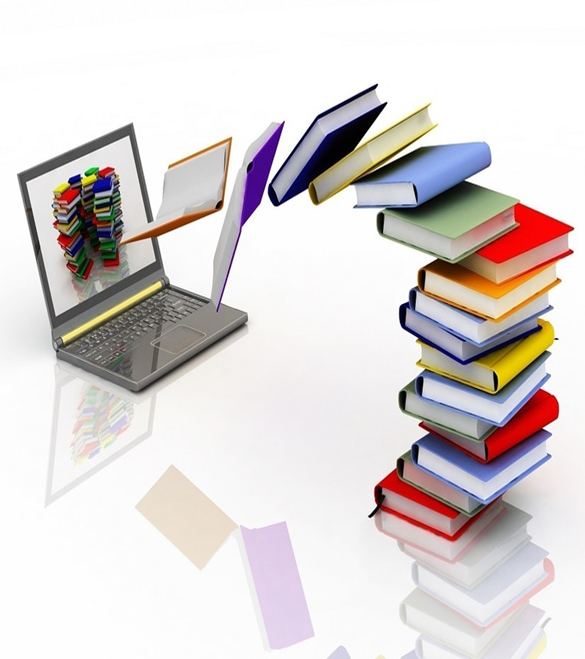 Kesim
Turli gap bo‘laklari vazifasida kelish uchun xoslangan  fe’l shakllari fe’lning vazifa shakllari sanaladi.
Ega
Fe’l
To‘ldiruvchi
Hol
Aniqlovchi
Fe’lning vazifa shakllari
1- topshiriq
Chap va o‘ng qatorlarda berilgan gaplar tarkibidagi ajratilgan so‘zlarning qaysi so‘zlarga bog‘langanini va qanday so‘roqqa javob bo‘lishini aniqlang.
Navoiy ixchamgina xonada tanho ishlayotgan edi.
Ishlayotgan xonamiz
keng va shinam edi.
BILIB OLING!
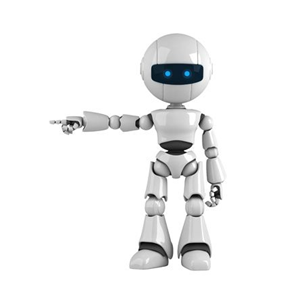 Fe’lning sifatga xoslangan shakli sifatdosh  deyiladi.  Sifatdoshlar  fe’l  asoslariga       - gan (-kan, -qan), 
-ydigan(-adigan ), -(a)yotgan,                         -( a)r qo‘shimchalarini qo‘shish yo‘li bilan hosil qilinadi.
BILIB OLING!
Sifatdoshlar shaxs va narsalarning belgisini bildirishi bilan sifatga o‘xshaydi. Sifatlar shaxs va narsaning turg‘un, barqaror belgisini ifodalasa, sifatdoshlar o‘zgarish, harakat belgisini ifodalaydi. 
Solishtiring: katta ( sifat ) daryo, 
                    oqar (sifatdosh) daryo.
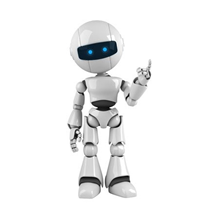 148- mashq
Berilgan fe’llarni tarkibiy qismlarga ajrating. Qachon sifatdoshning -gan, -kan, -qan shakllari qo‘shilishiga e’tibor bering.
150- mashq
Nuqtalar o‘rniga sifatdosh yasovchi qo‘shimchalardan mosini qo‘yib ko‘chiring. Sifatdoshlarning yasalishiga diqqat qiling.
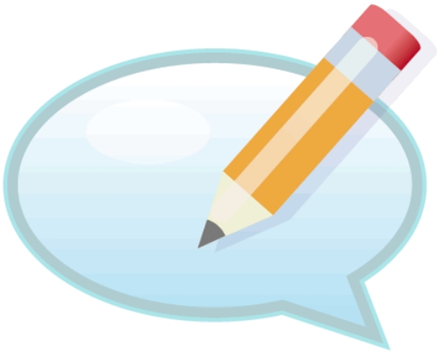 1. Bilmaslik ayb emas, bilma...ini bo‘yniga olmaslik ayb.
2. O‘z o‘rnida aytilma... so‘z hech kim yo‘q yerda chalin... kuyga o‘xshaydi.
150- mashq
Nuqtalar o‘rniga sifatdosh yasovchi qo‘shimchalardan mosini qo‘yib ko‘chiring. Sifatdoshlarning yasalishiga diqqat qiling.
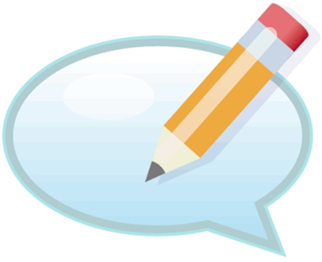 1. Bilmaslik ayb emas, bilmaganini bo‘yniga olmaslik ayb.
2. O‘z o‘rnida aytilmagan so‘z hech kim yo‘q yerda chalingan kuyga o‘xshaydi.
ESDA SAQLANG!
Sifatdoshning -gan (-kan, - qan ) qo‘shimchasi shaxs-narsalarning o‘tgan zamonga xos harakat belgisini ifodalaydi.
BILIB OLING!
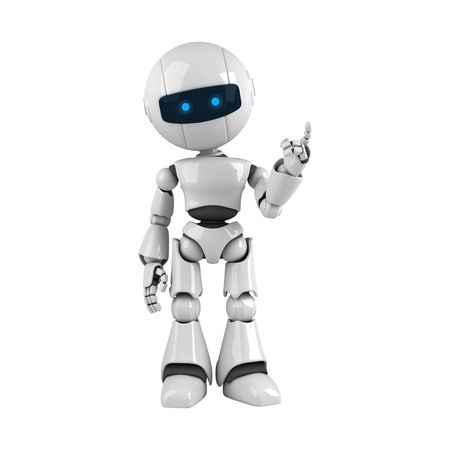 Bu qo‘shimcha unli bilan tugagan fe’l asoslariga qo‘shilib, -gan holida talaffuz qilinadi va shunday yoziladi (o‘qigan, yashagan kabi).
  Jarangsiz undosh bilan tugagan fe’l asoslariga qo‘shilib, -kan holida talaffuz qilinsa ham, -gan yoziladi (ko‘chgan, o‘sgan kabi).
BILIB OLING!
Jarangsiz q undoshi bilan tugagan fe’l asoslariga qo‘shilganda, -qan, k undoshi bilan tugagan fe’l asoslariga qo‘shilganda, -kan holida talaffuz qilinadi va shunday yoziladi (tiq—tiqqan, tik —tikkan).
Jarangli g‘ undoshi bilan tugagan fe’l asoslariga qo‘shilganda, -qan holida talaffuz qilinsa ham -gan yoziladi (tug‘ —tug‘gan).
153- mashq
Gaplarni ko‘chiring. Shu kabi maqollarga misollar keltiring. Sifatdoshlarning ishlatilish o‘rinlariga diqqat qiling.
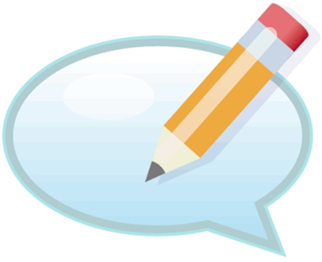 1 . Aytilgan so‘z — otilgan o‘q.

 2. Og‘izdan chiqqan so‘z qaytmas.

 3. Kishining o‘zi yetmagan yerga so‘zi yetar.
Mustaqil bajarish uchun topshiriqlar:
Darsligingizning  58-, 60- sahifalarida
     berilgan savollarga javob toping.

  155- mashq. “Men yoqtirgan adib”
     mavzusida matn tuzing. Unda o‘tgan
     zamon sifatdoshlaridan foydalaning.
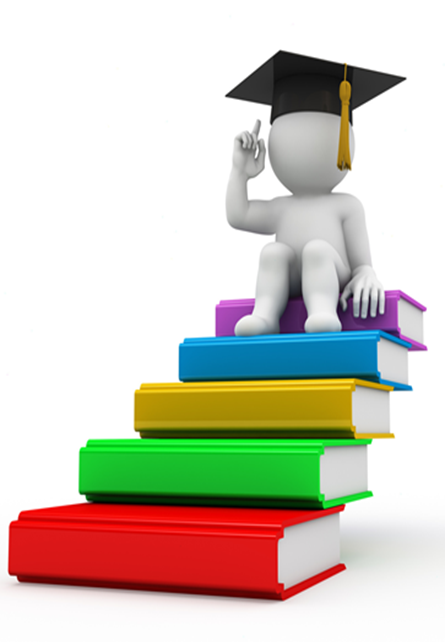